Lesson 86
oa, ow, oe /ō/
[Speaker Notes: ufliteracy.org]
Lesson 86
oa, ow, oe /ō/
[Speaker Notes: See UFLI Foundations lesson plan Step 1 for phonemic awareness activity.]
[Speaker Notes: See UFLI Foundations lesson plan Step 2 for student phoneme responses.]
ee
ea
ey
ai
ay
ir
ur
er
or
ore
ar
y
dge
g
tch
ch
a
i
o
e
u
[Speaker Notes: See UFLI Foundations lesson plan Step 3 for auditory drill activity.]
[Speaker Notes: No slides needed for auditory drill.]
[Speaker Notes: See UFLI Foundations lesson plan Step 4 for blending drill word chain and grid. 
Visit ufliteracy.org to access the Blending Board app.]
[Speaker Notes: See UFLI Foundations lesson plan Step 5 for recommended teacher language and activities to introduce the new concept.]
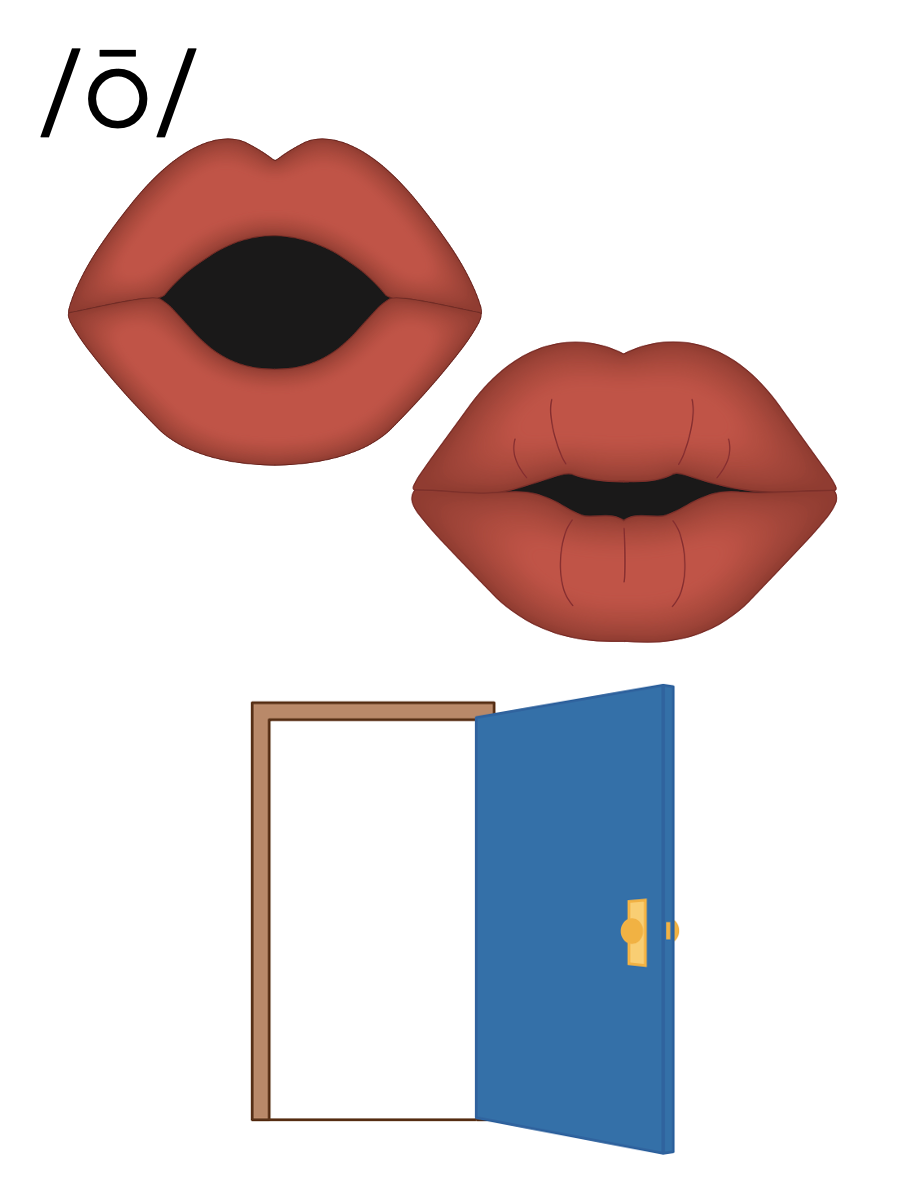 o_e
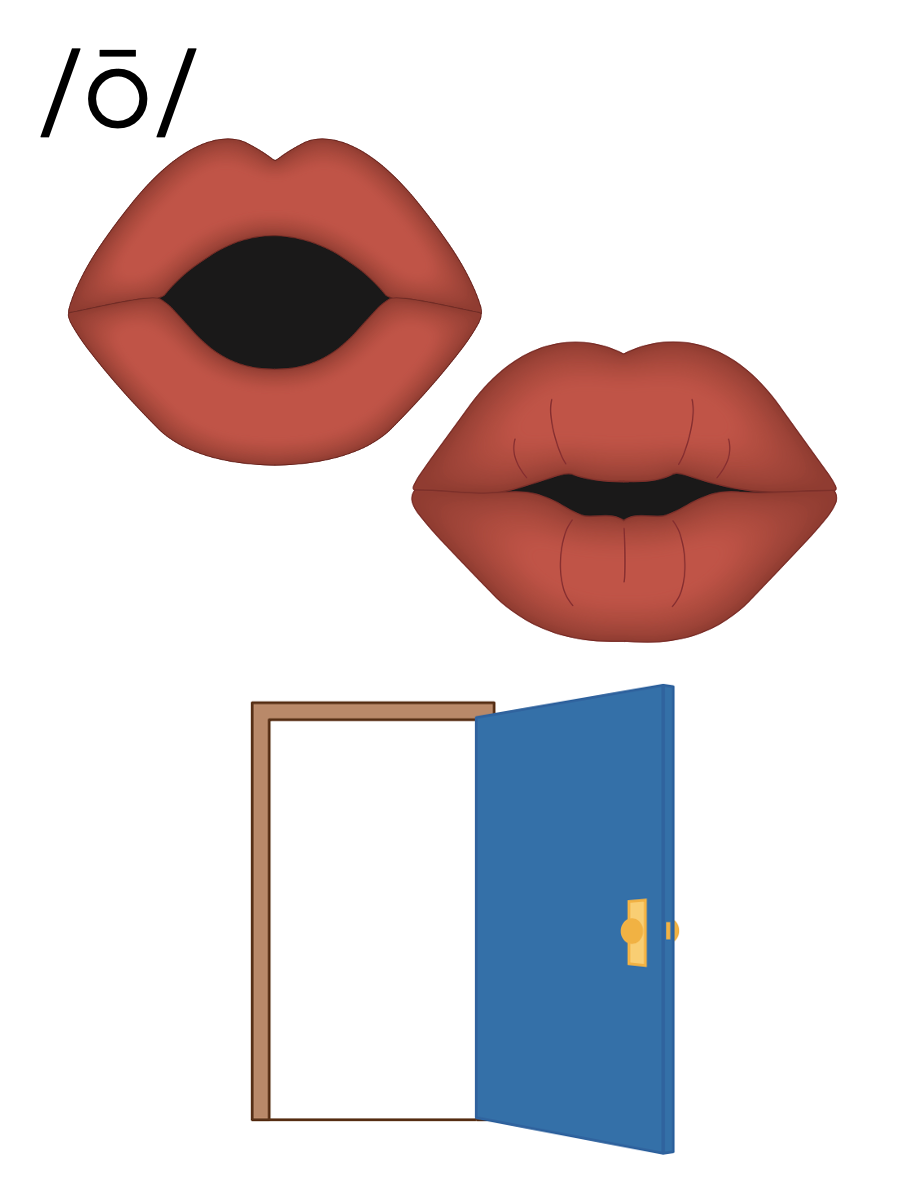 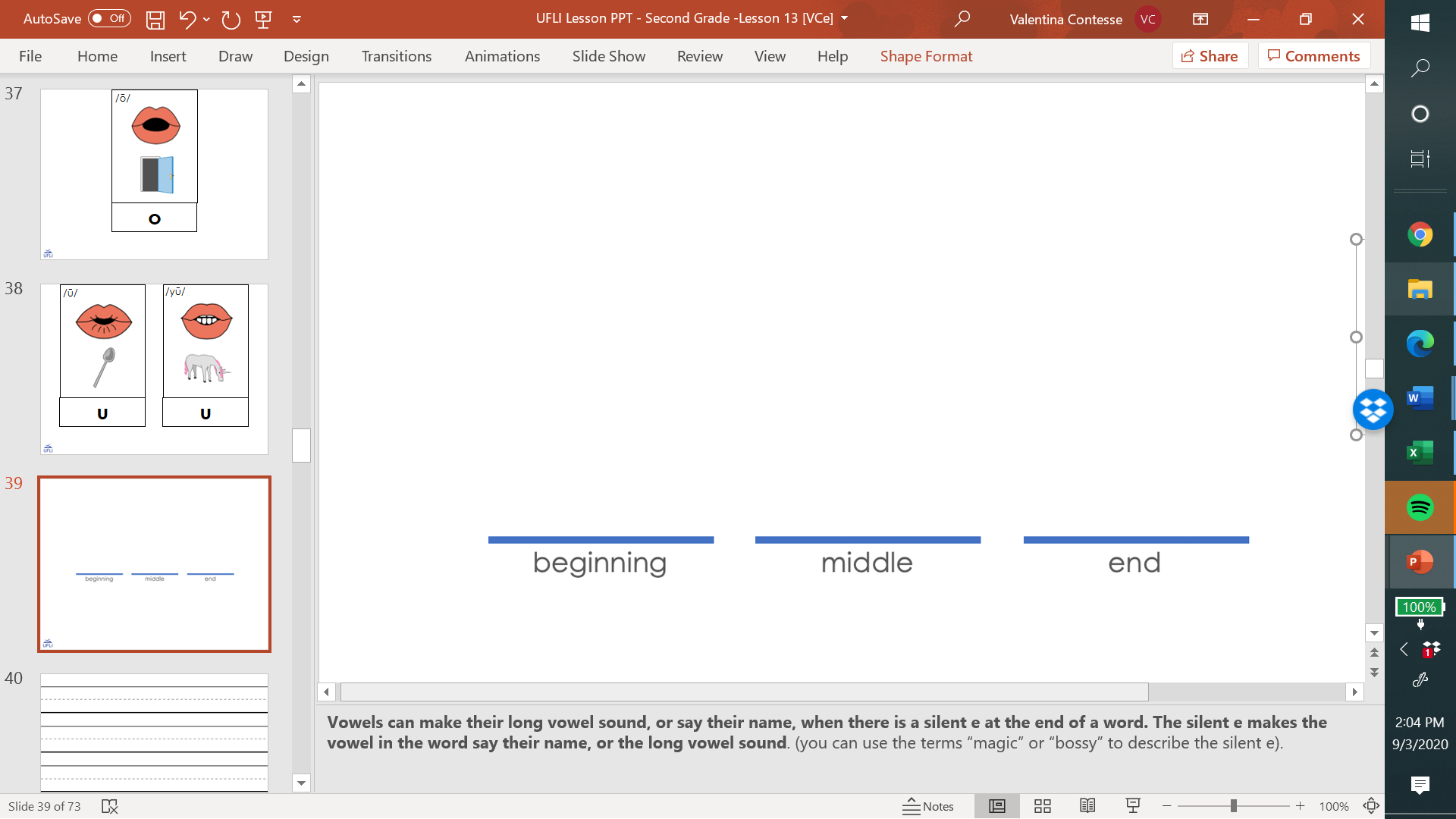 b
o
n
e
o
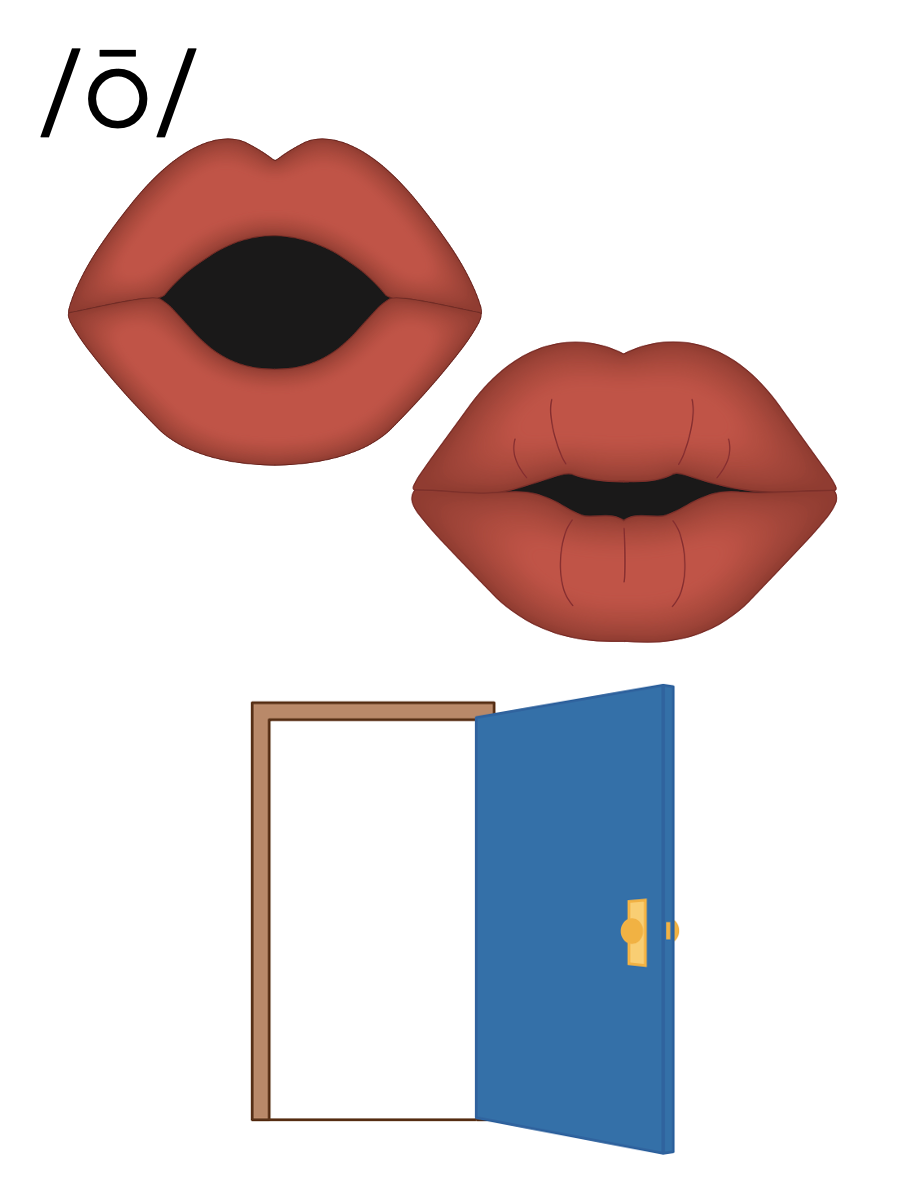 Open Syllable
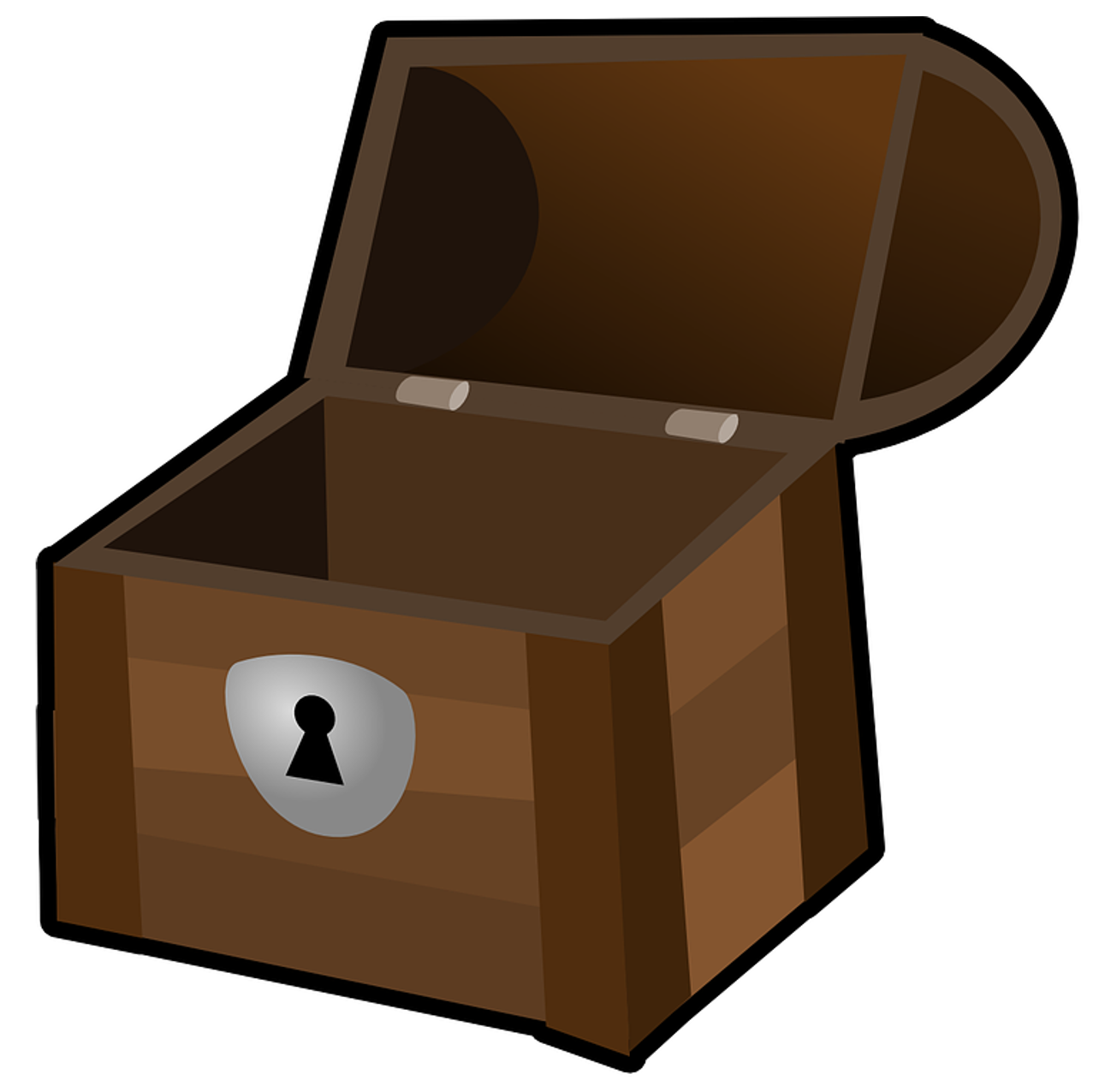 cozy
Vowel Team
2 or more letters that work together to make 1 sound.
oa
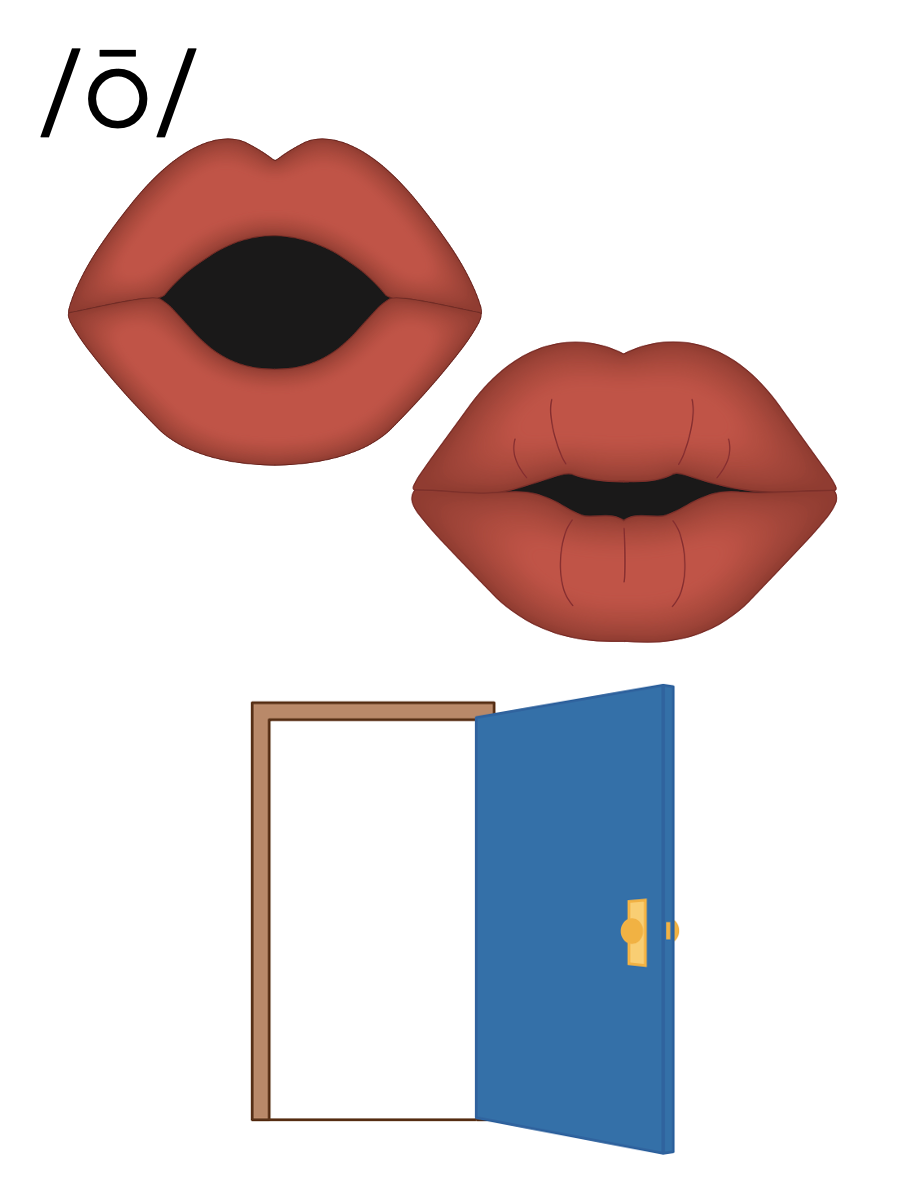 boat
road
oa
oat
oak
oa
ow
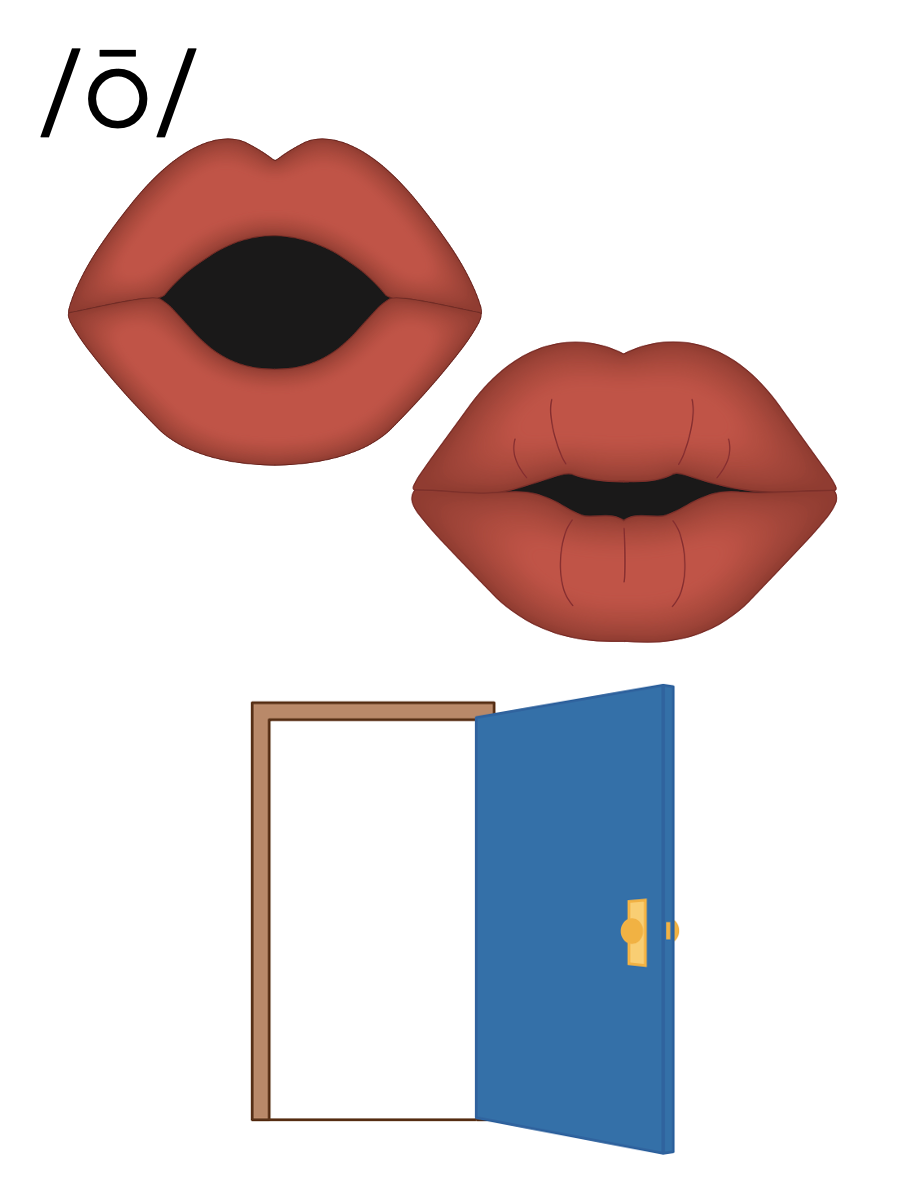 show
grow
ow
bowl
flown
ow
oe
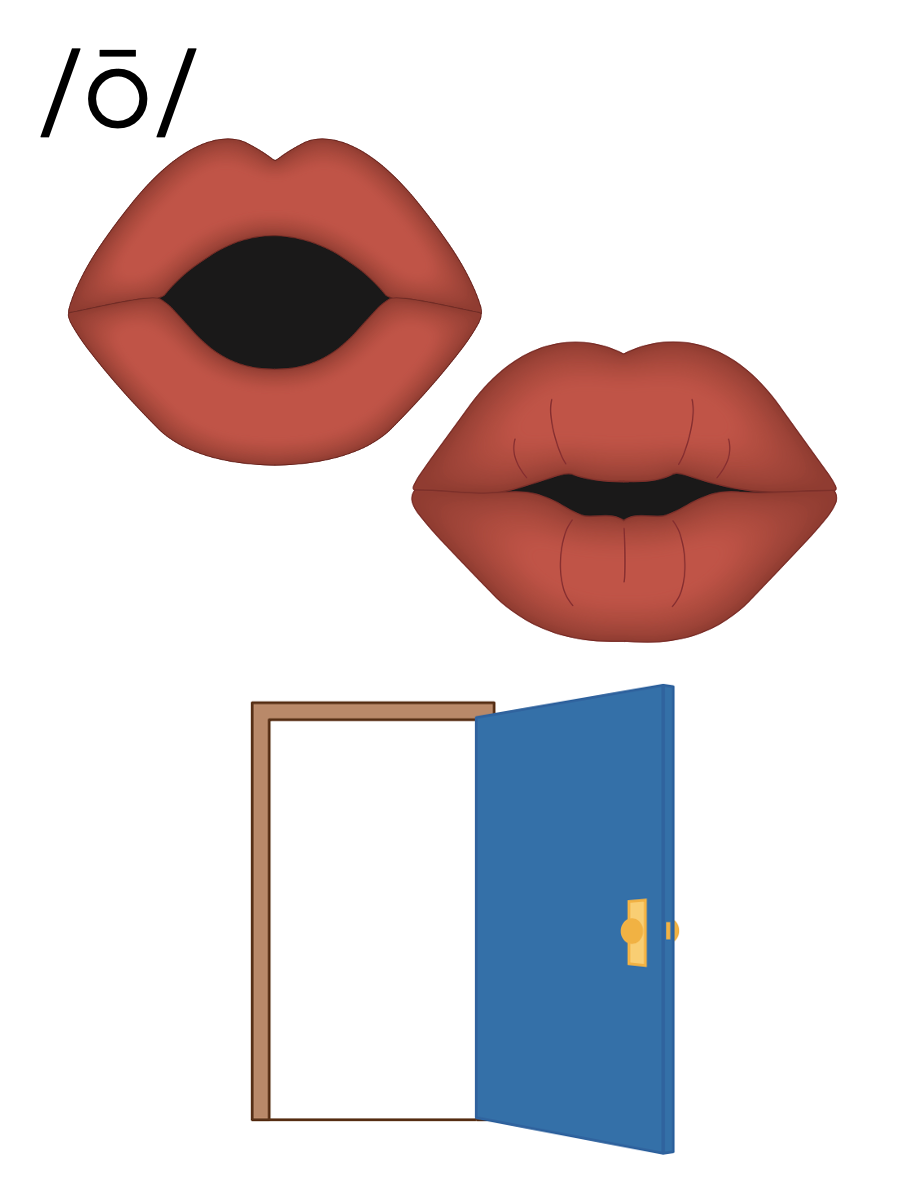 toe
oe
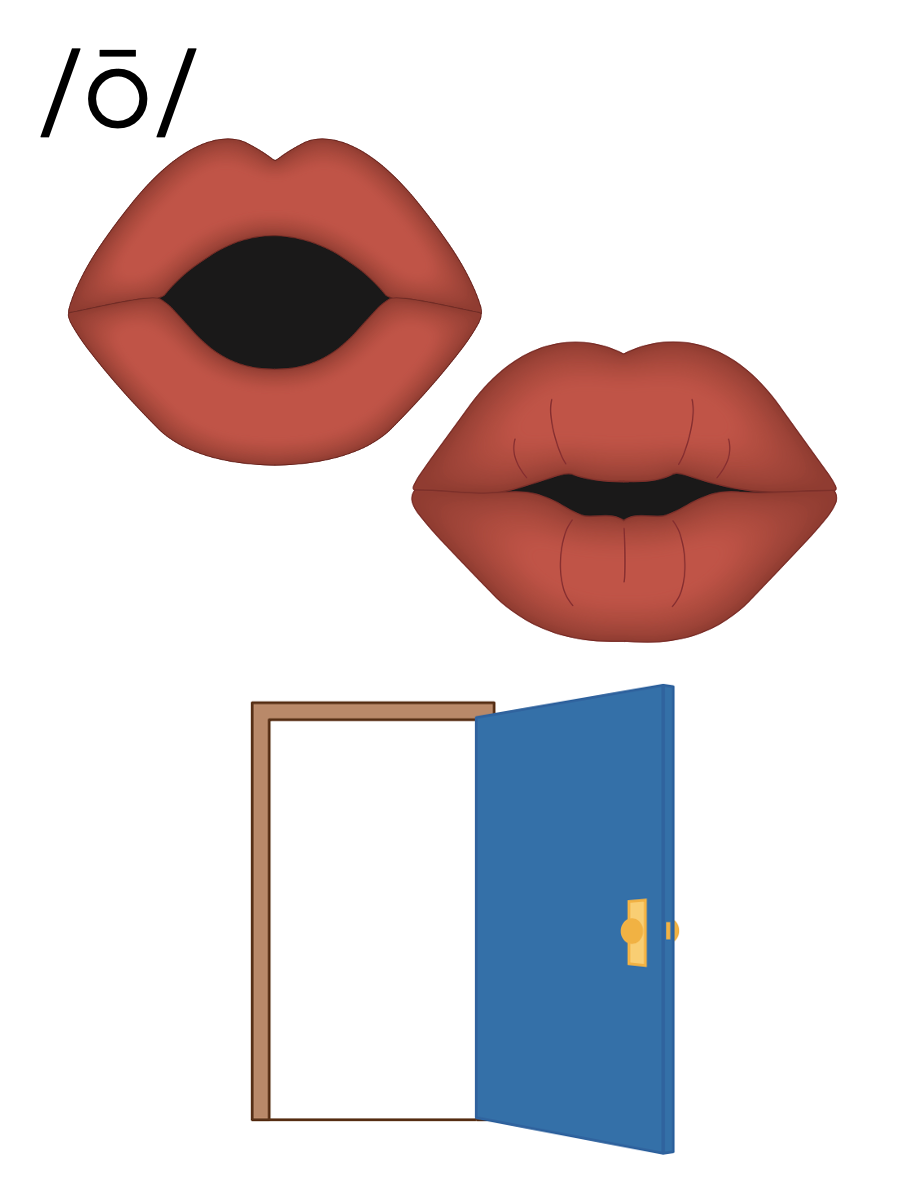 o_e
o
oa
oe
ow
[Speaker Notes: Handwriting paper for letter formation practice. Use as needed. 
See UFLI Foundations manual for more information about letter formation.]
road
grow
toe
window
boat
toad
coast
coach
low
show
own
grown
foe
yellow
[Speaker Notes: See UFLI Foundations lesson plan Step 5 for words to spell.
Handwriting paper to model spelling.]
[Speaker Notes: See UFLI Foundations lesson plan Step 5 for words to spell.
Handwriting paper for guided spelling practice.]
Insert brief reinforcement activity and/or transition to next part of reading block.
Lesson 86
oa, ow, oe /ō/
New Concept Review
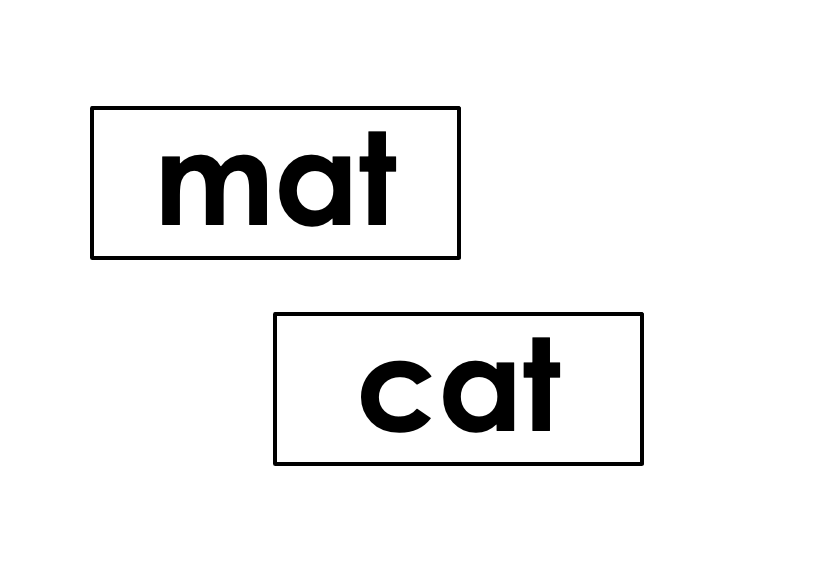 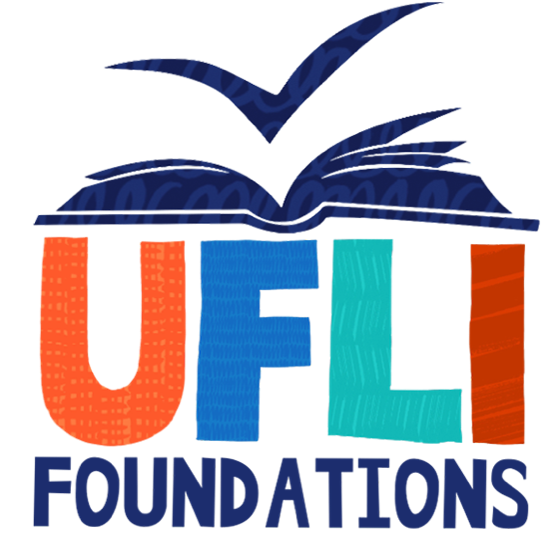 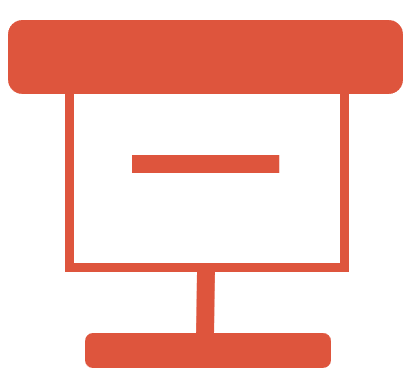 [Speaker Notes: See UFLI Foundations lesson plan Step 5 for recommended teacher language and activities to review the new concept.]
Vowel Team
2 or more letters that work together to make 1 sound.
oa
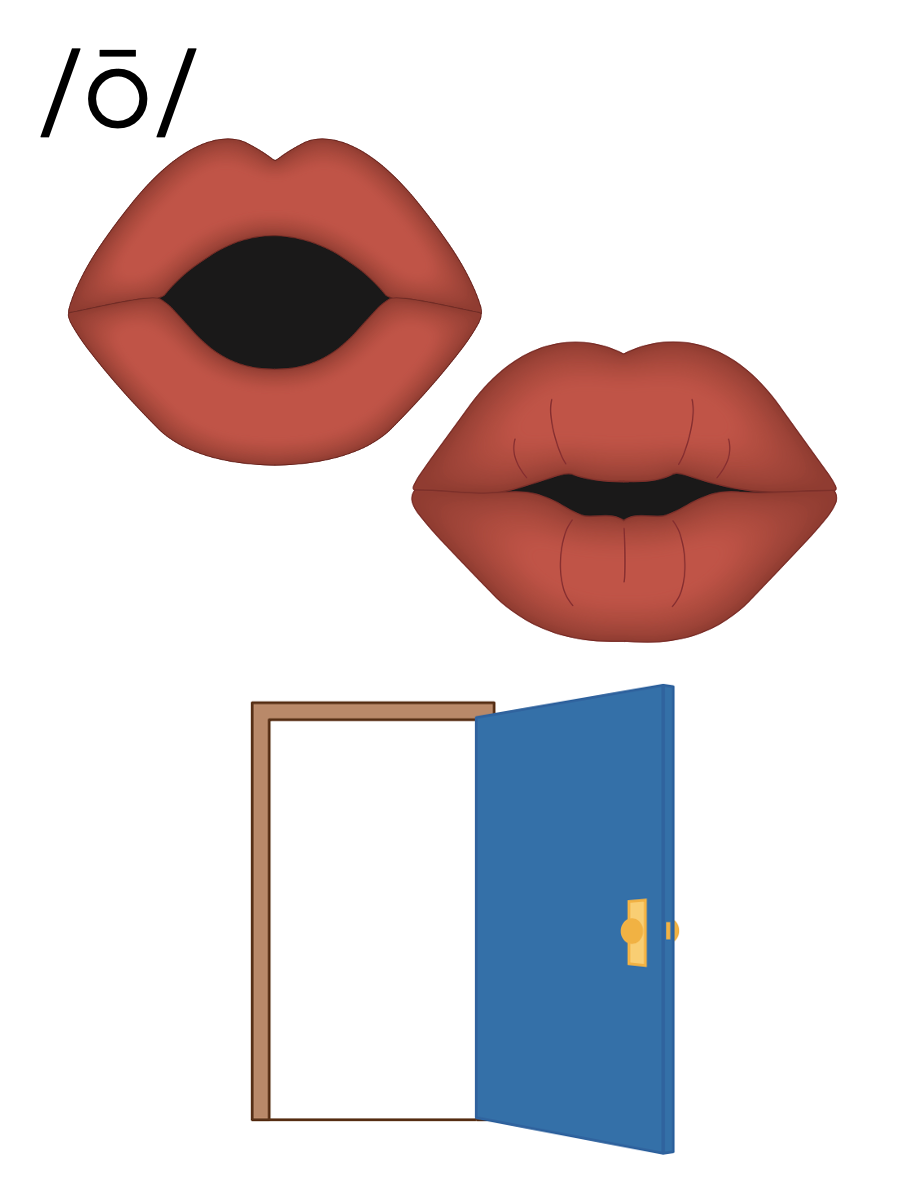 boat
road
oa
oat
oak
oa
ow
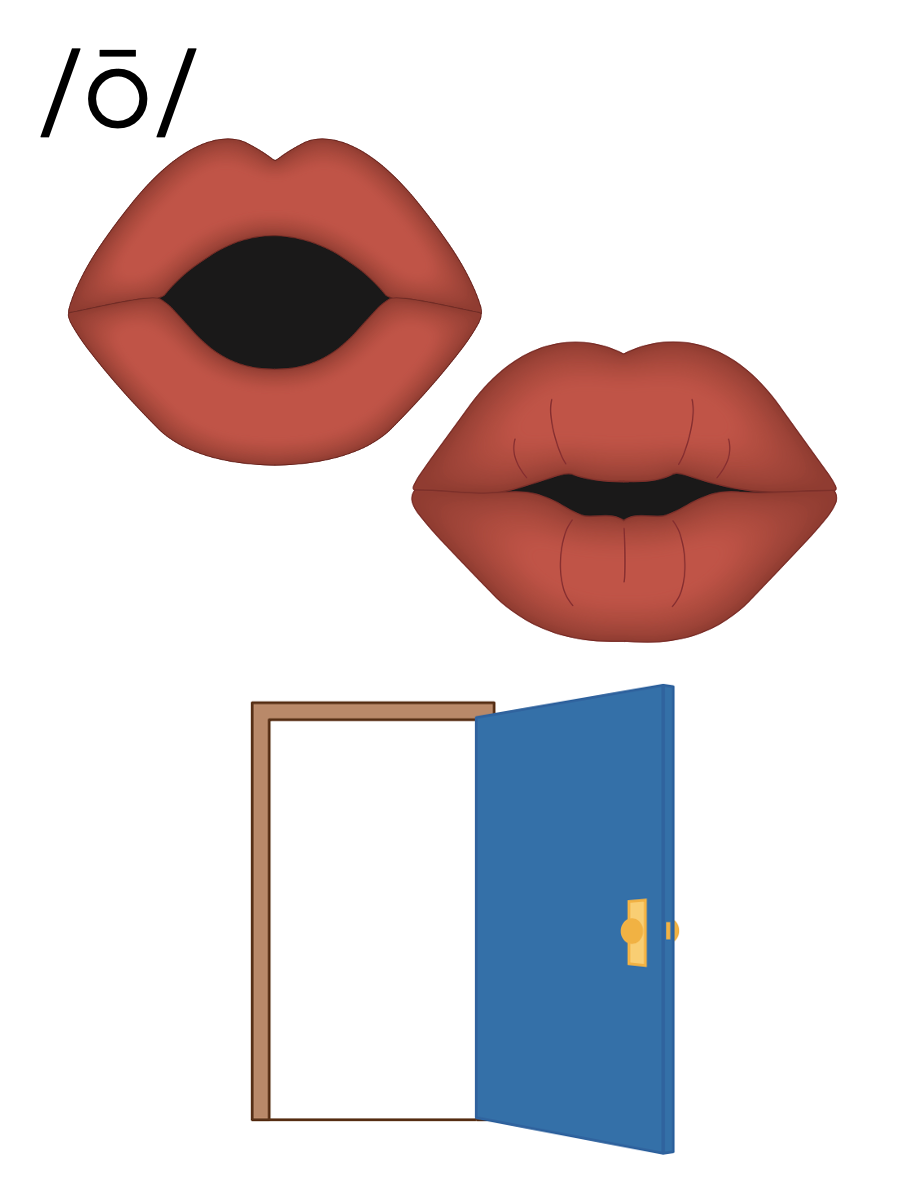 show
grow
ow
bowl
flown
ow
oe
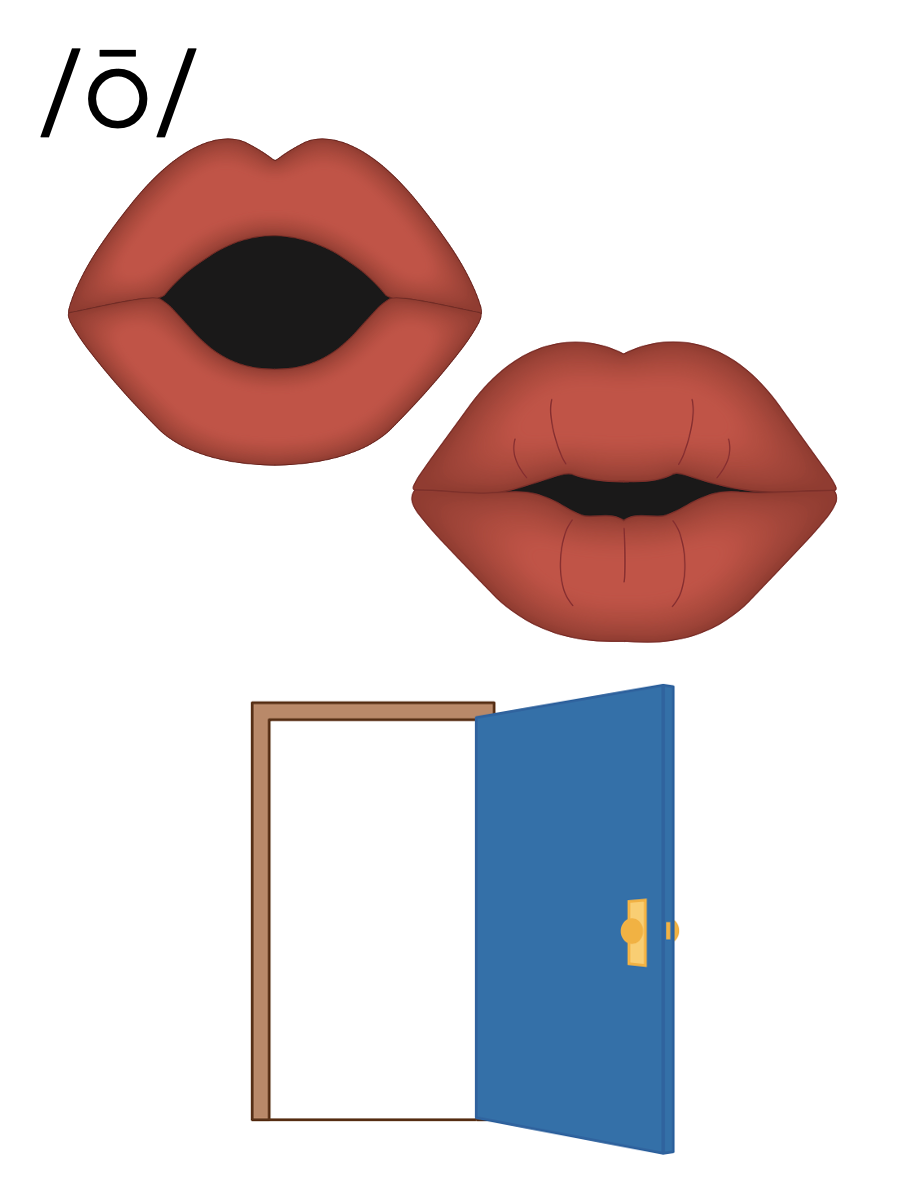 toe
oe
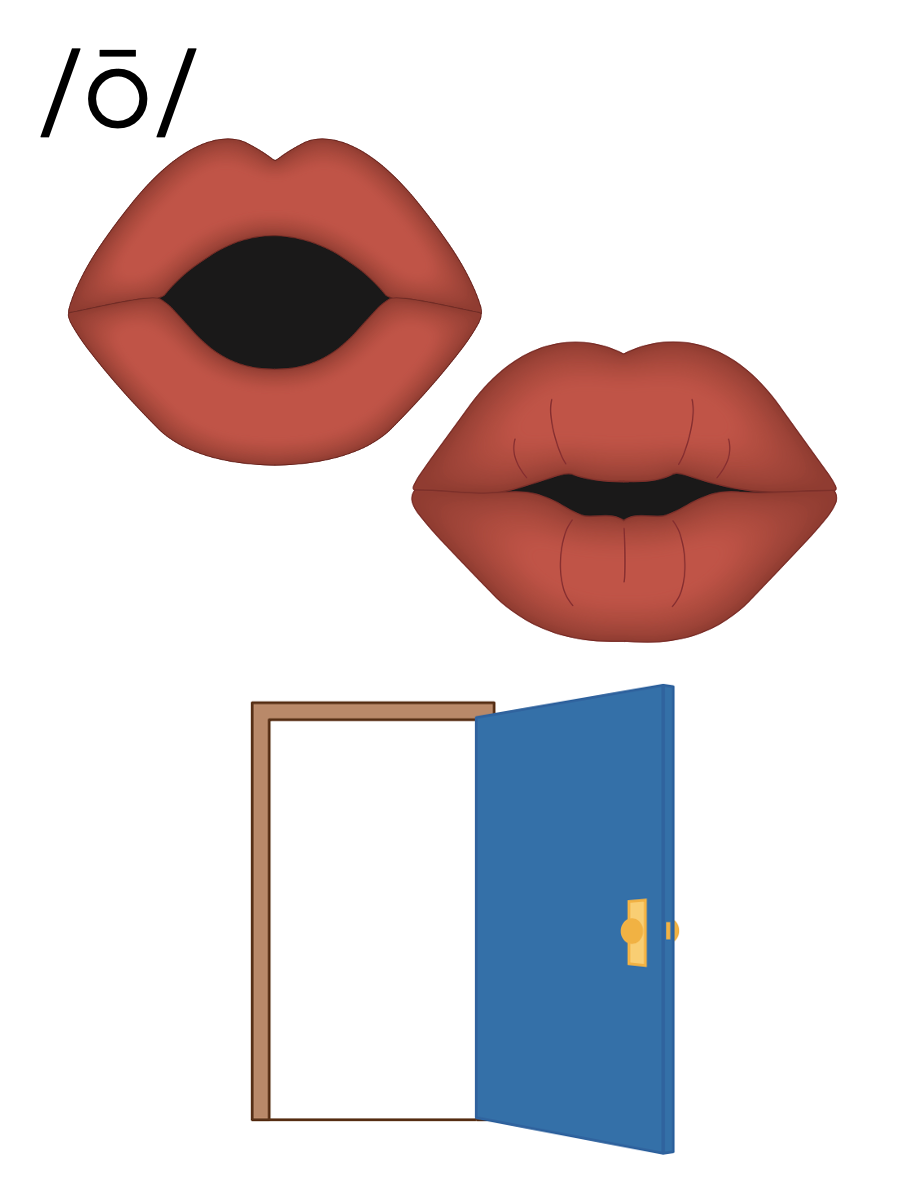 o_e
o
oa
oe
ow
road
grow
yellow
toe
[Speaker Notes: See UFLI Foundations lesson plan Step 6 for word work activity. 
Visit ufliteracy.org to access the Word Work Mat apps.]
[Speaker Notes: See UFLI Foundations lesson plan Step 7 for irregular word activities.
The white rectangle under each word may be used in editing mode. Cover the heart and square icons then reveal them one at a time during instruction.]
[Speaker Notes: See UFLI Foundations manual for more information about reviewing irregular words.]
today
[Speaker Notes: Lesson 84+

O represents the /ū/ sound or the /ə/ sound depending on stress and dialect. 

The white rectangle under the word may be used in editing mode. Cover the heart and square icons then reveal them one at a time during instruction.]
very
[Speaker Notes: Lesson 84+

ER represents the /air/ sound.

The white rectangle under the word may be used in editing mode. Cover the heart and square icons then reveal them one at a time during instruction.]
above
[Speaker Notes: Lesson 85+

A represents the /ə/ or the /ŭ/ sound, depending on stress.
O represents the /ŭ/ sound.
The final E is silent but does not follow the long vowel VCe pattern. In this case, the silent E is there because English words do not end in V.

The white rectangle under the word may be used in editing mode. Cover the heart and square icons then reveal them one at a time during instruction.]
among
[Speaker Notes: Lesson 85+

A represents the /ə/ or the /ŭ/ sound, depending on stress.
O represents the /ŭ/ sound.

The white rectangle under the word may be used in editing mode. Cover the heart and square icons then reveal them one at a time during instruction.]
[Speaker Notes: Handwriting paper for irregular word spelling practice. Use as needed. 
See UFLI Foundations manual for more information about reviewing irregular words.]
Teach
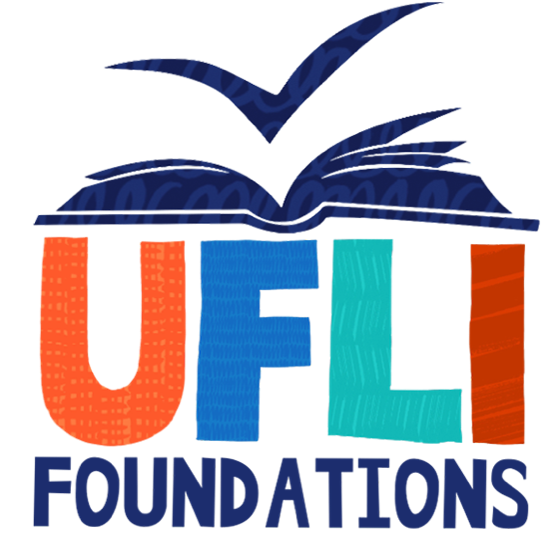 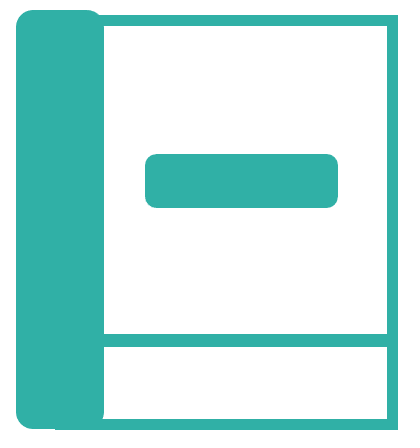 [Speaker Notes: The orange star indicates these are new irregular words that need to be introduced. 
See UFLI Foundations manual for more information about teaching irregular words.]
again
[Speaker Notes: Lesson 86+

The first A represents the /ə/ or the /ŭ/ sound, depending on stress.
AI represents the /ĕ/ or /ĭ/ sound, depending on dialect.

In some dialects, the AI in again is pronounced /ā/. In this case, this part of the word would not be irregular. 

The white rectangle under the word may be used in editing mode. Cover the heart and square icons then reveal them one at a time during instruction.]
against
[Speaker Notes: Lesson 86+

The first A represents the /ə/ or the /ŭ/ sound, depending on stress.
AI represents the /ĕ/ or /ĭ/ sound, depending on dialect.

In some dialects, the AI in against is pronounced /ā/. In this case, this part of the word would not be irregular. 

The white rectangle under the word may be used in editing mode. Cover the heart and square icons then reveal them one at a time during instruction.]
[Speaker Notes: Handwriting paper for irregular word spelling practice. Use as needed. 
See UFLI Foundations manual for more information about teaching irregular words.]
[Speaker Notes: See UFLI Foundations lesson plan Step 8 for connected text activities.]
He will row the boat to the coast again.
Take your coat with you, it is very cold today.
The coach asks Joe to play a game against Tom.
[Speaker Notes: See UFLI Foundations lesson plan Step 8 for sentences to write.]
[Speaker Notes: The UFLI Foundations decodable text is provided here. See UFLI Foundations decodable text guide for additional text options.]
A Trip to the Coast
Harvey owns a big yellow boat. Every summer, he takes the boat on a trip to the coast. This time, he wants to bring his friends, Layla and Joe, with him. There is just one problem, Layla can not swim! Layla must be able to swim if she wants to go on the boat.
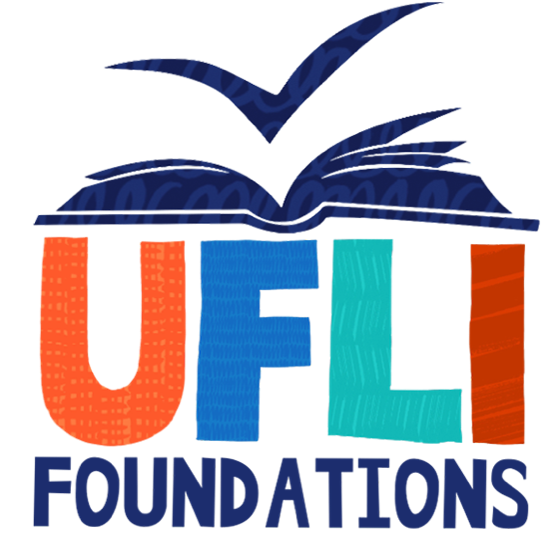 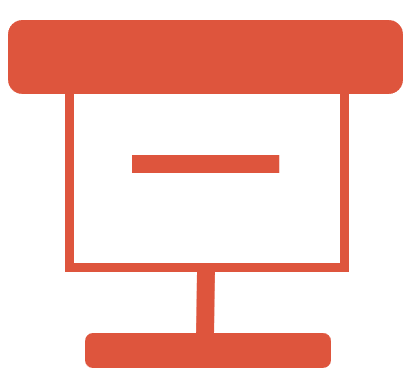 Layla started swim lessons to grow her skills. She even got a swim coach to teach her. She started slow, but Joe helped her get better. After four weeks of lessons, Layla could swim! Now she could paddle, kick, and float all by herself.
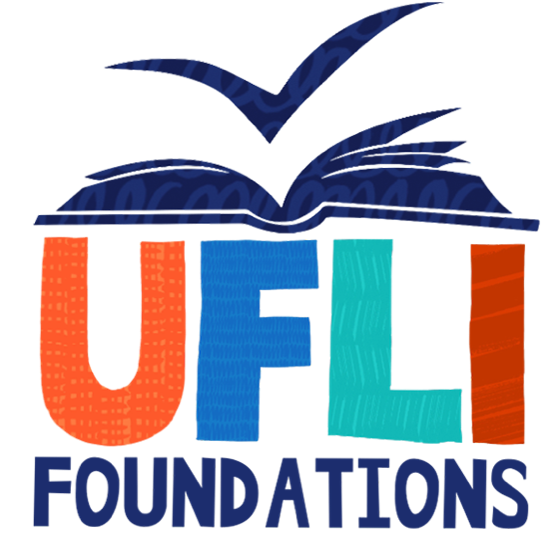 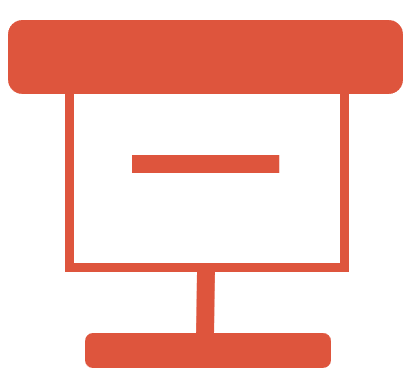 Layla showed Harvey her skills. Harvey was thrilled! The next day, Harvey and Layla and Joe set sail to the coast.
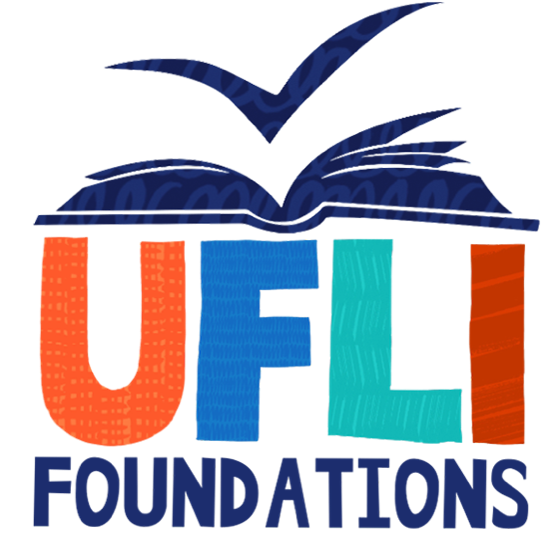 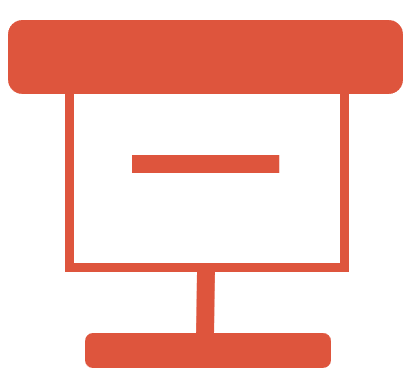 Insert brief reinforcement activity and/or transition to next part of reading block.